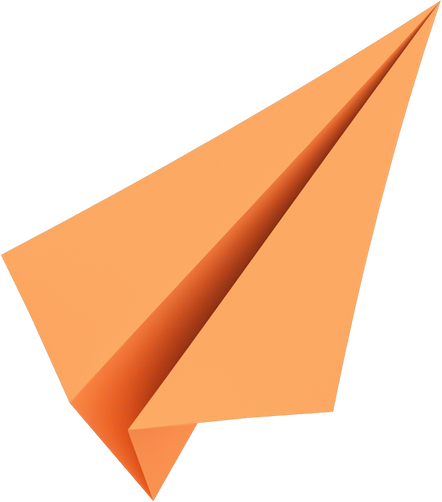 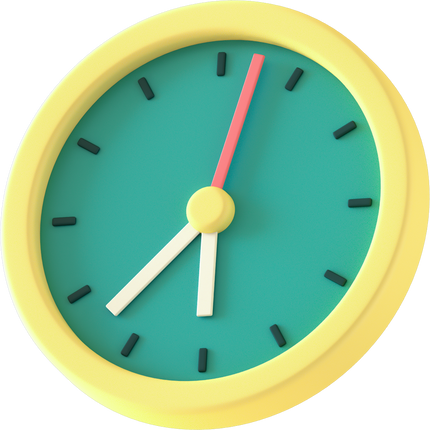 Tự nhiên xã hội
Bài 12  
ÔN TẬP CHỦ ĐỀ 
CỘNG ĐỒNG ĐỊA PHƯƠNG - Tiết 1
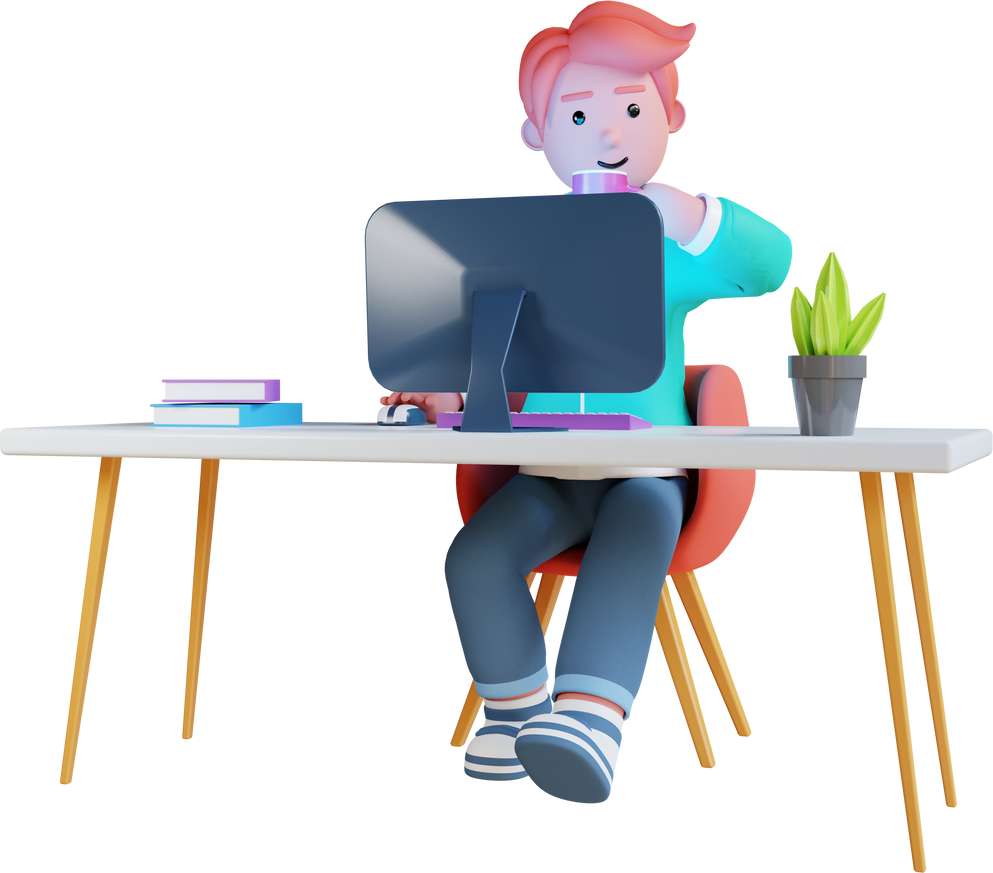 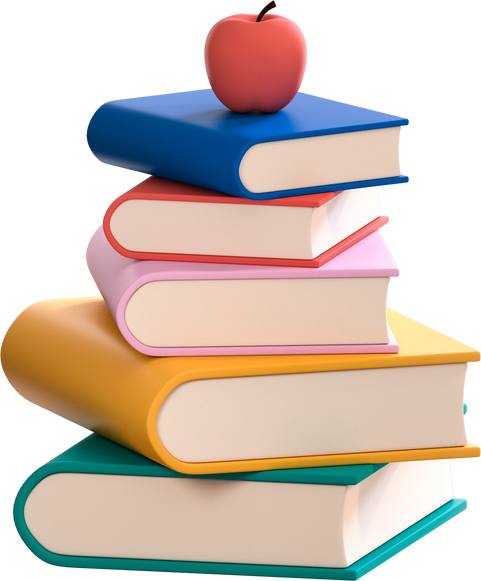 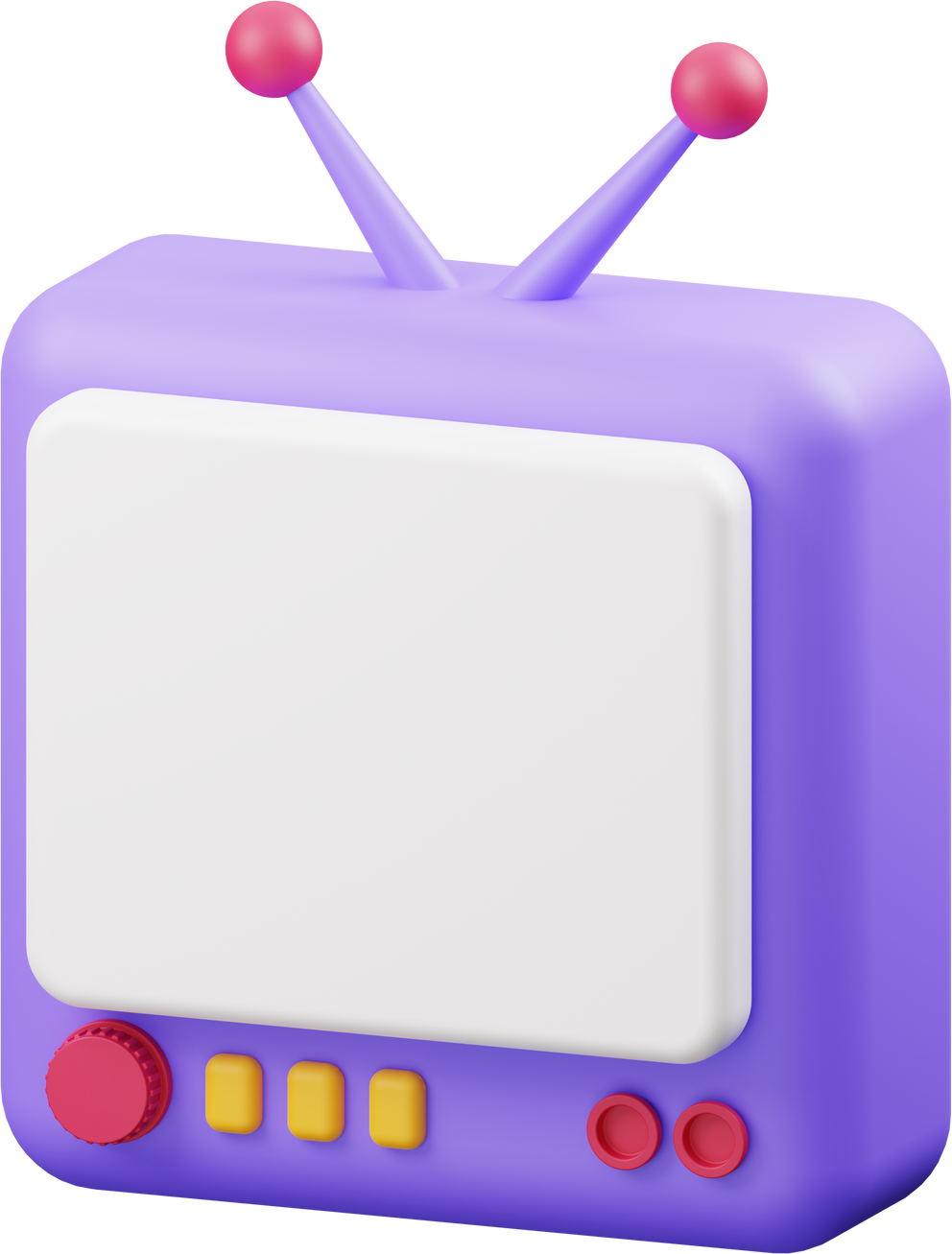 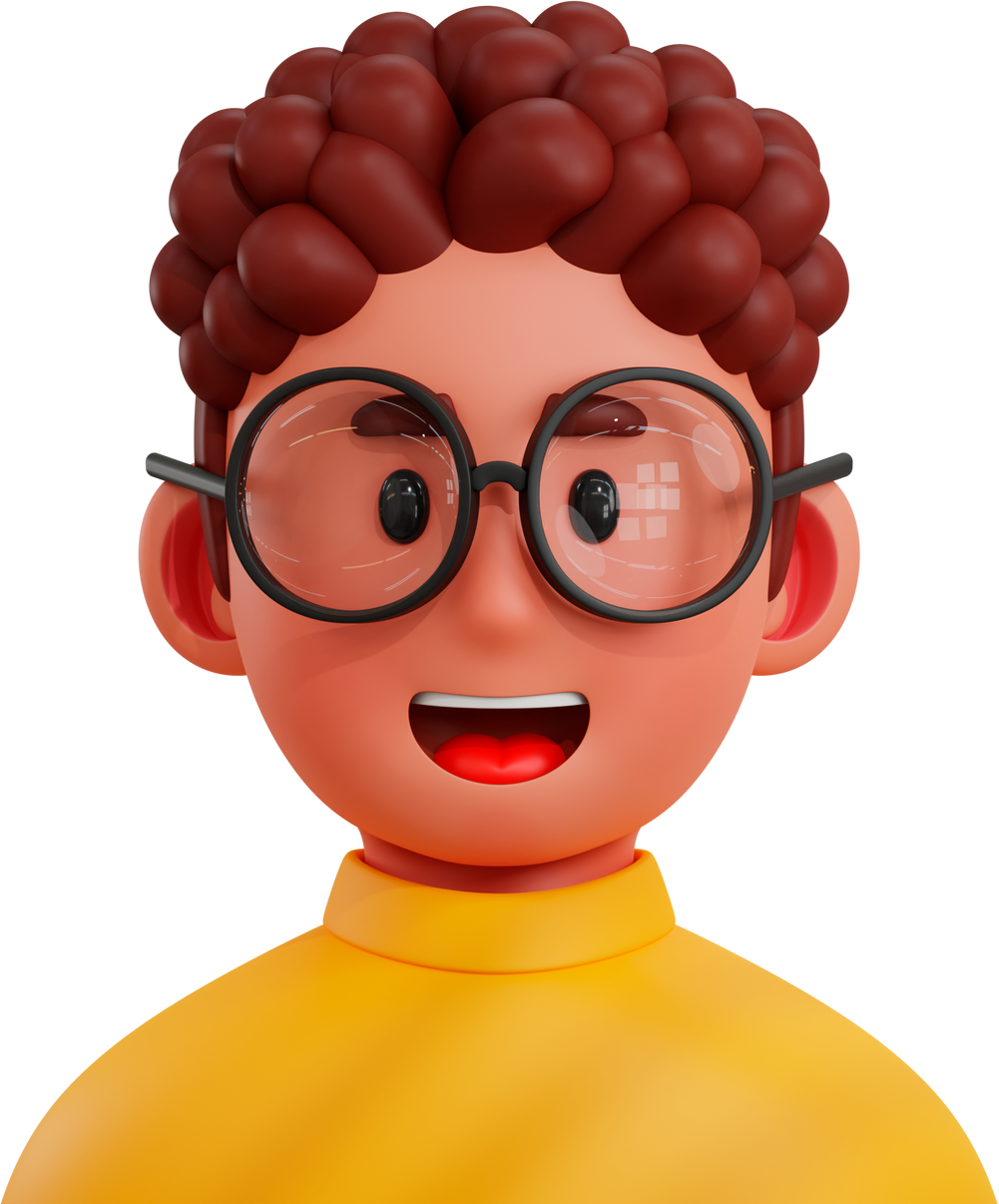 Khởi động
Nêu một sản phẩm ( nông nghiệp, thủ công) hoặc di tích lịch sử , văn hoá, cảnh quan thiên nhiên ở địa phương mà HS thích)
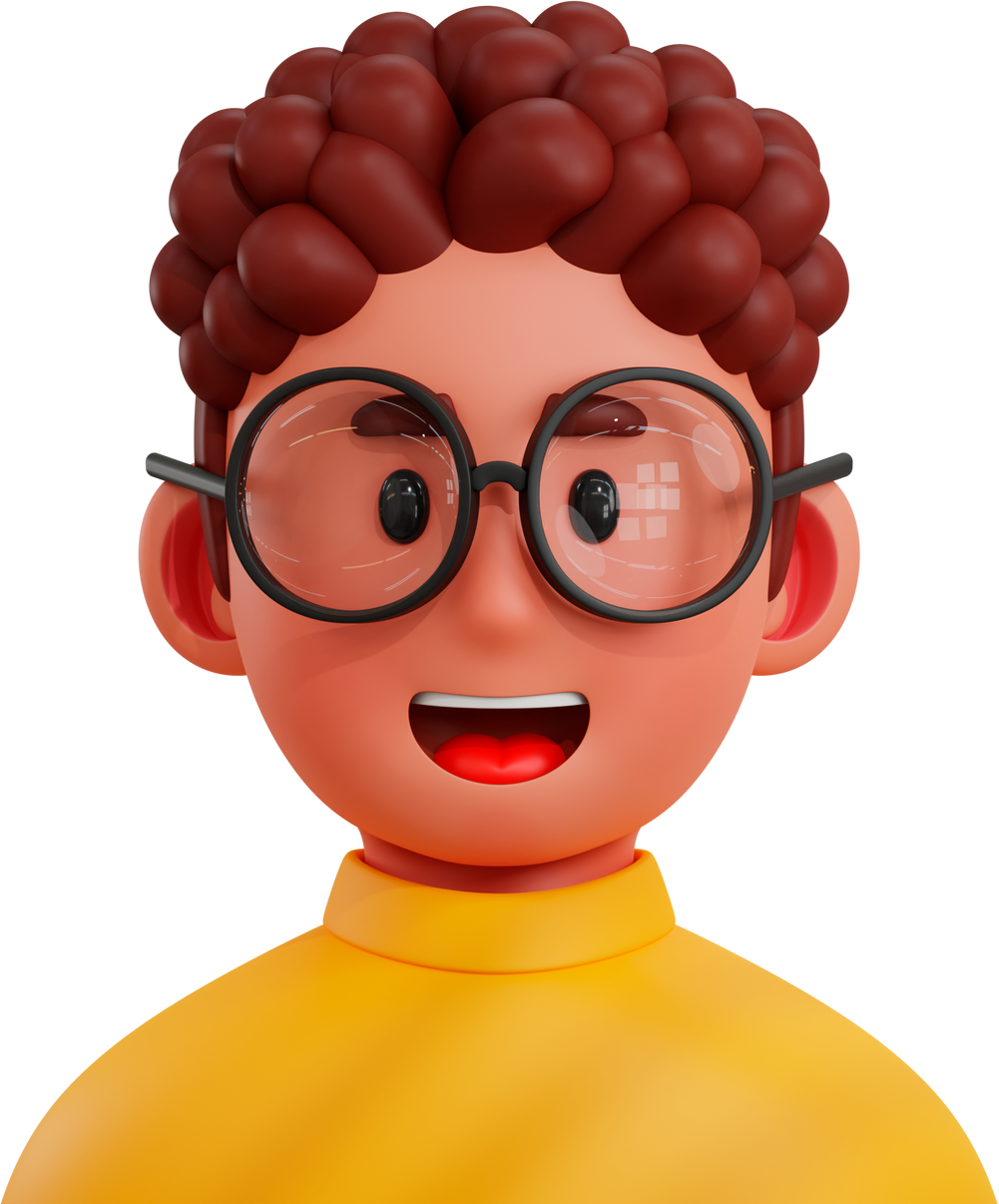 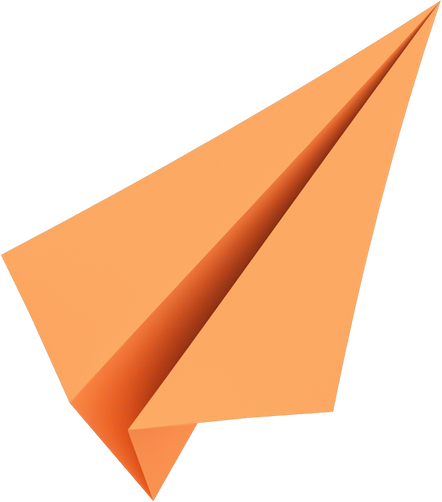 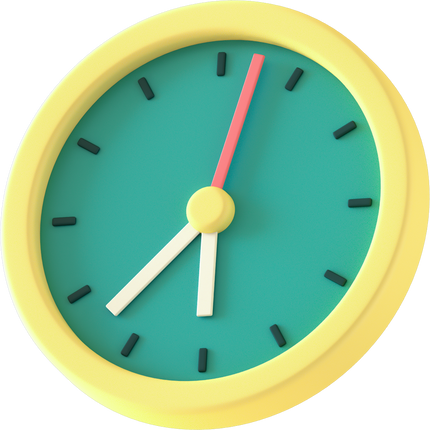 Tự nhiên xã hội
Bài 12  
ÔN TẬP CHỦ ĐỀ 
CỘNG ĐỒNG ĐỊA PHƯƠNG - Tiết 1
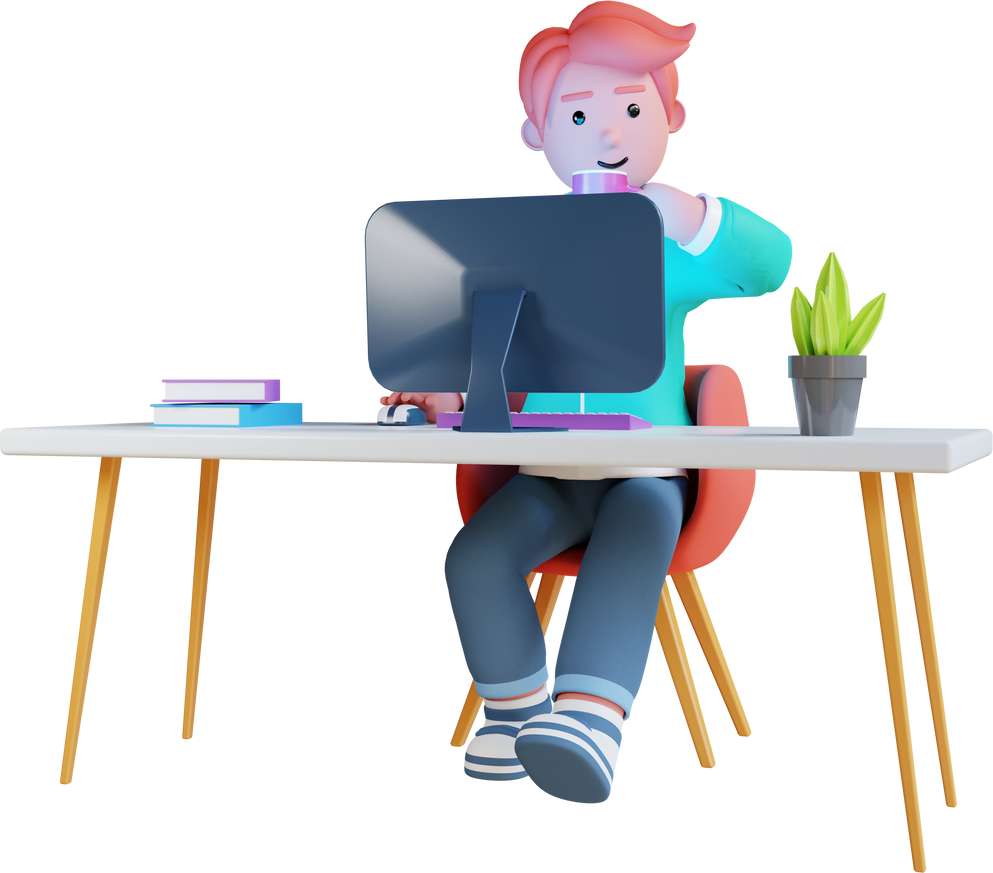 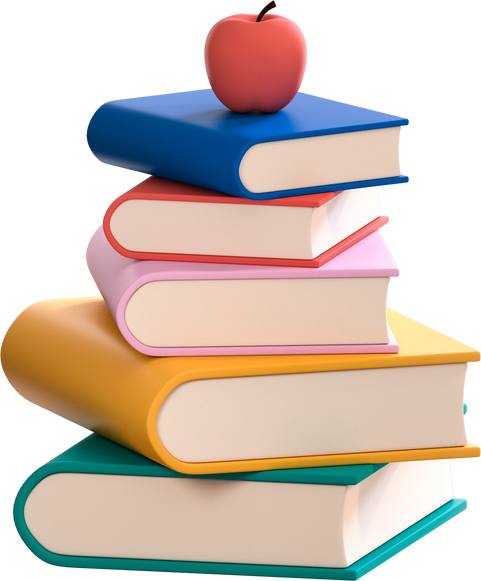 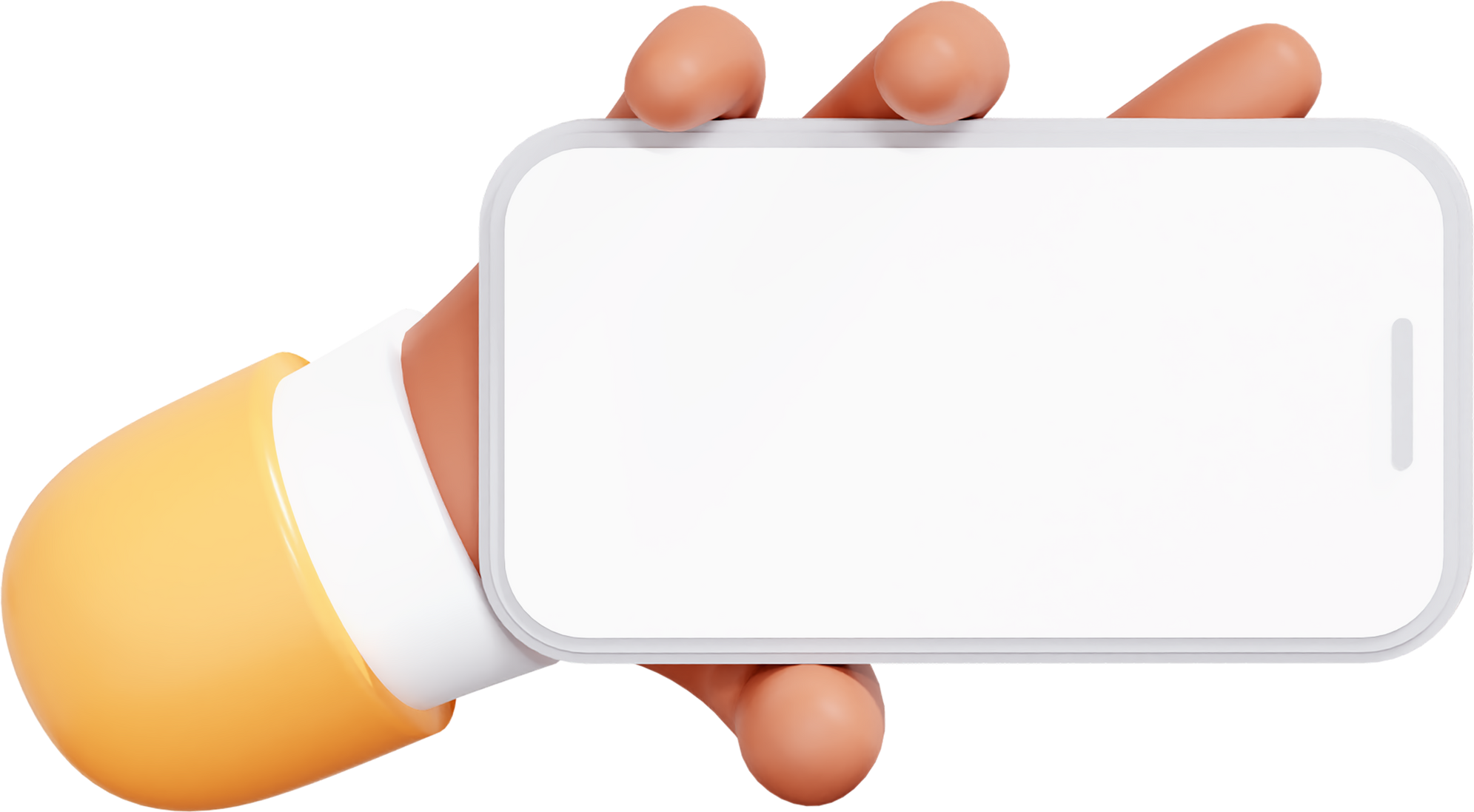 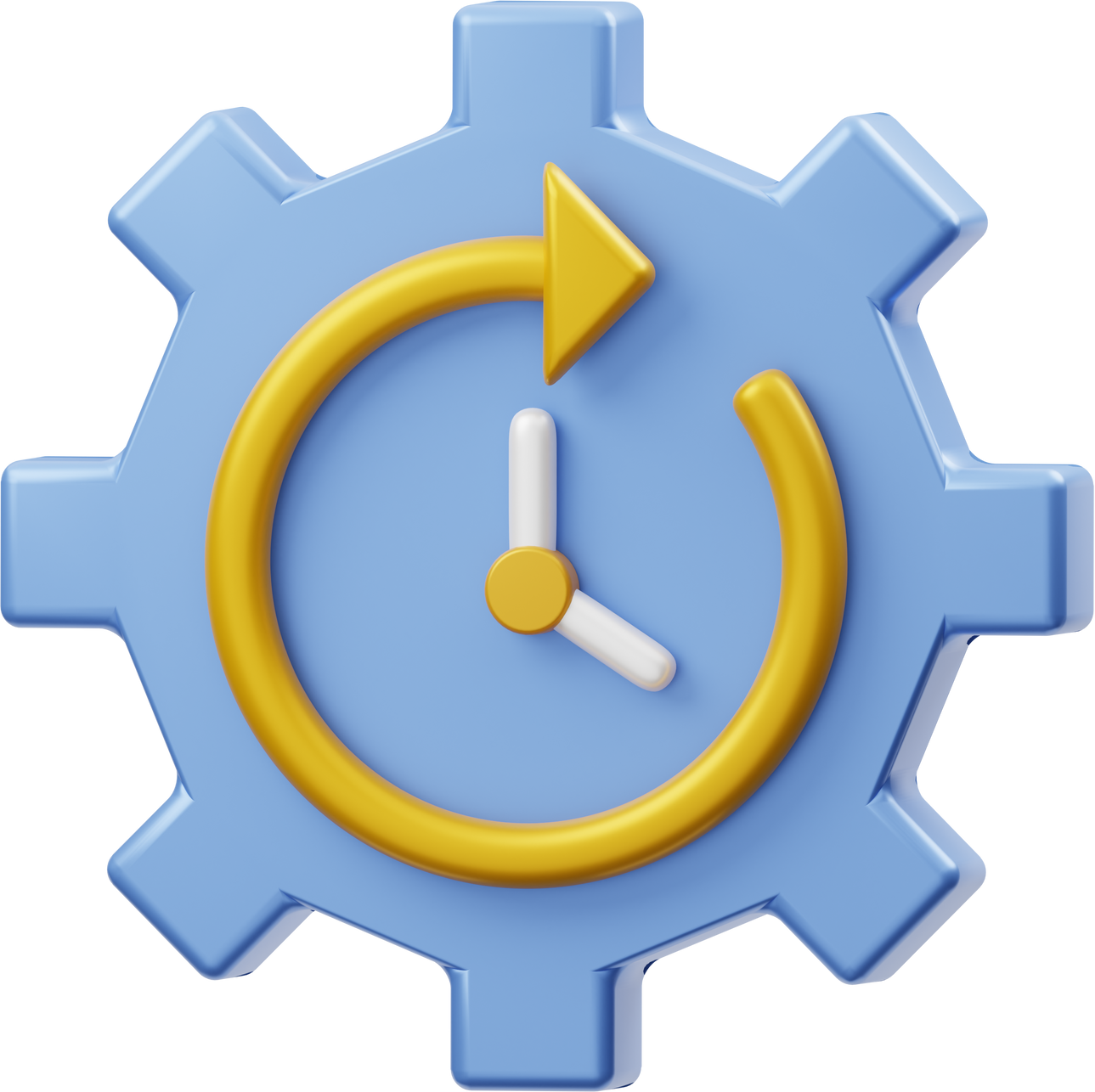 Tiết 1
YÊU CẦU CẦN ĐẠT
1.Hệ thống hóa được các kiến thức đã học về  chủ đề cộng đồng và địa phương.
2. Hệ thống được kiến thức về nông nghiệp, thủ công và công nghiệp. Các di tích lịch sử-  văn hóa và cảnh quan thiên nhiên.
3. Biết liên hệ với địa phương mình
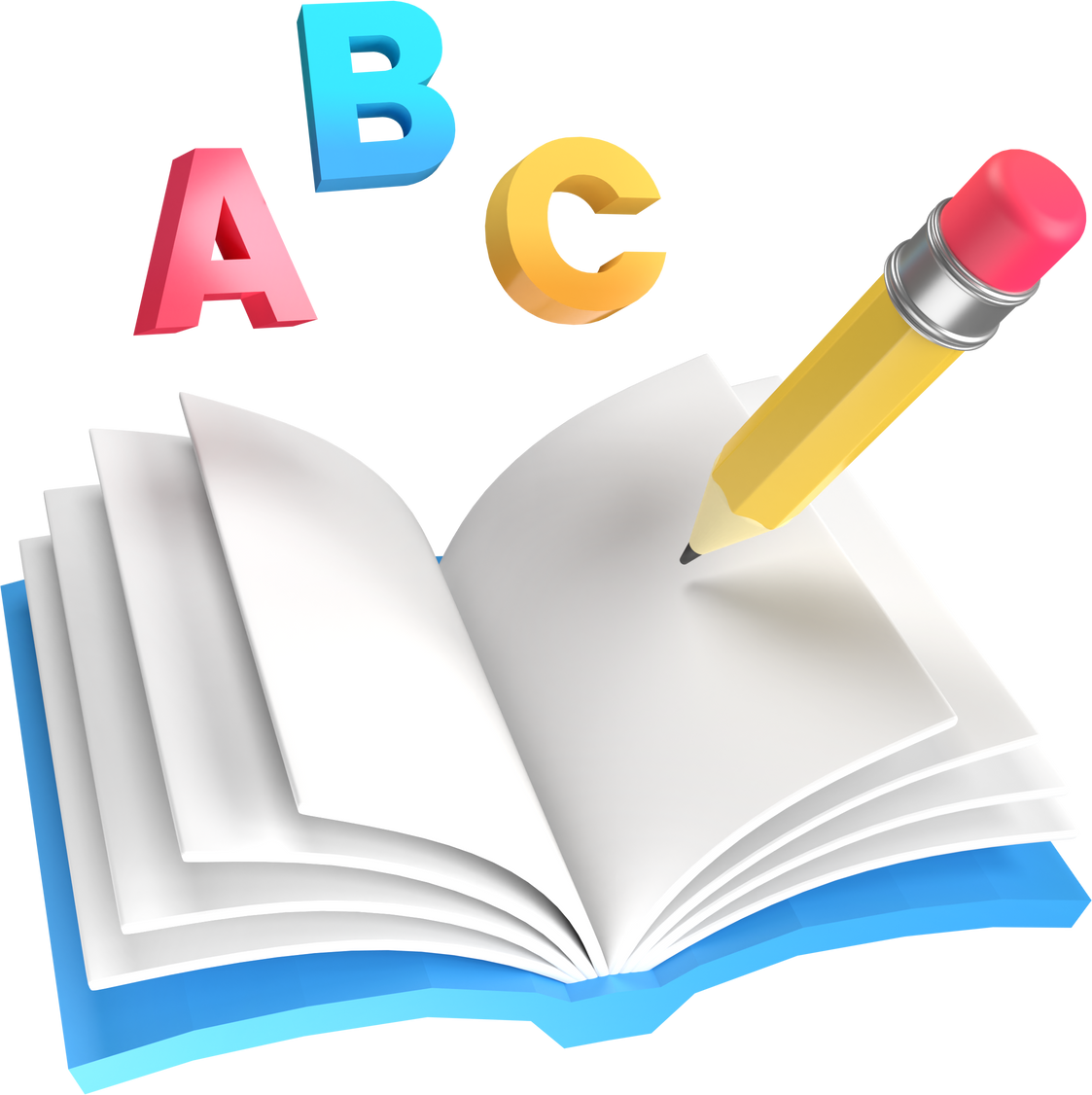 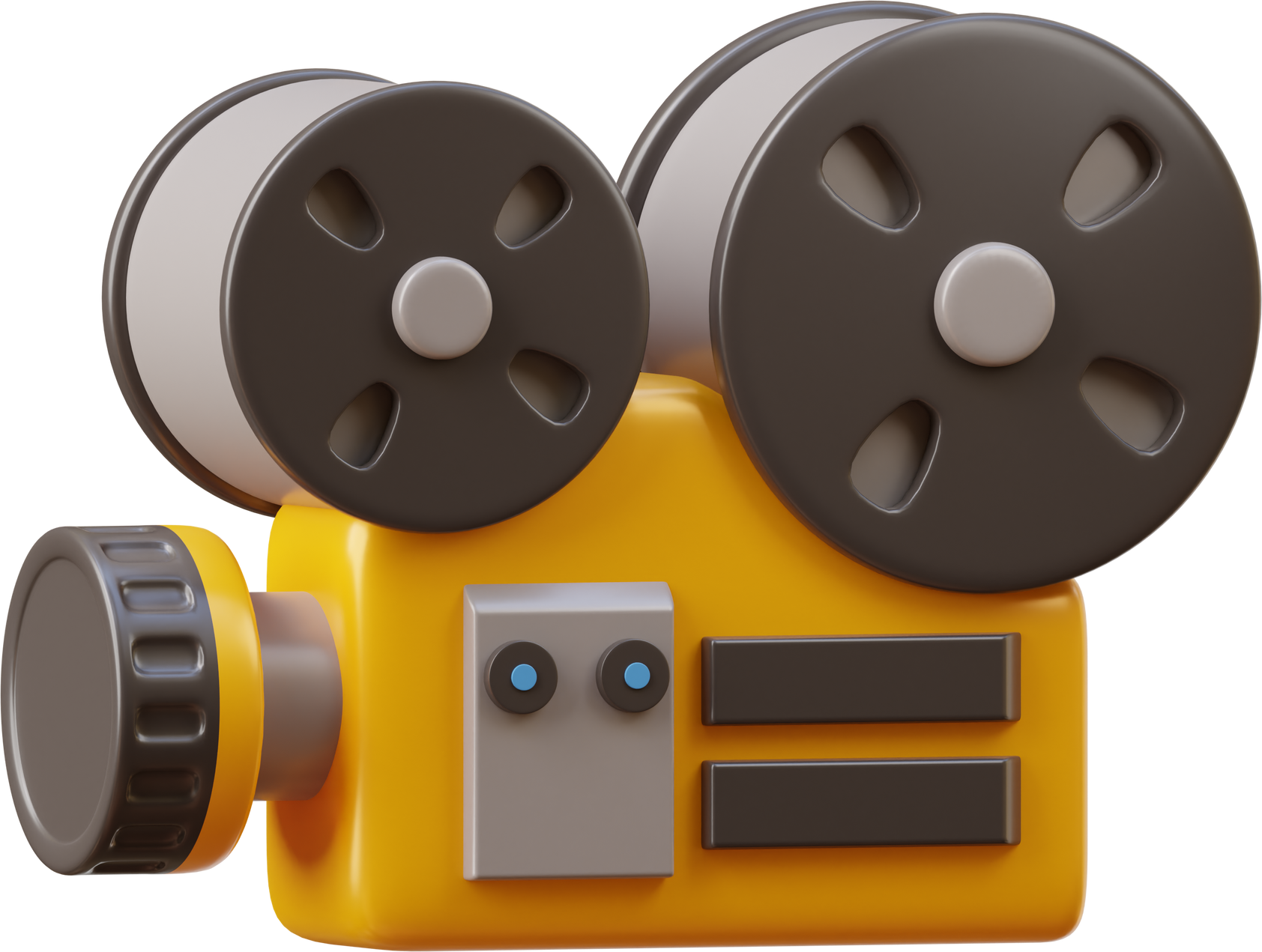 Thực hành
HOẠT ĐỘNG 1
 
 HOẠT ĐỘNG SẢN XUẤT 
NÔNG NGHIỆP- THỦ CÔNG - CÔNG NGHIỆP
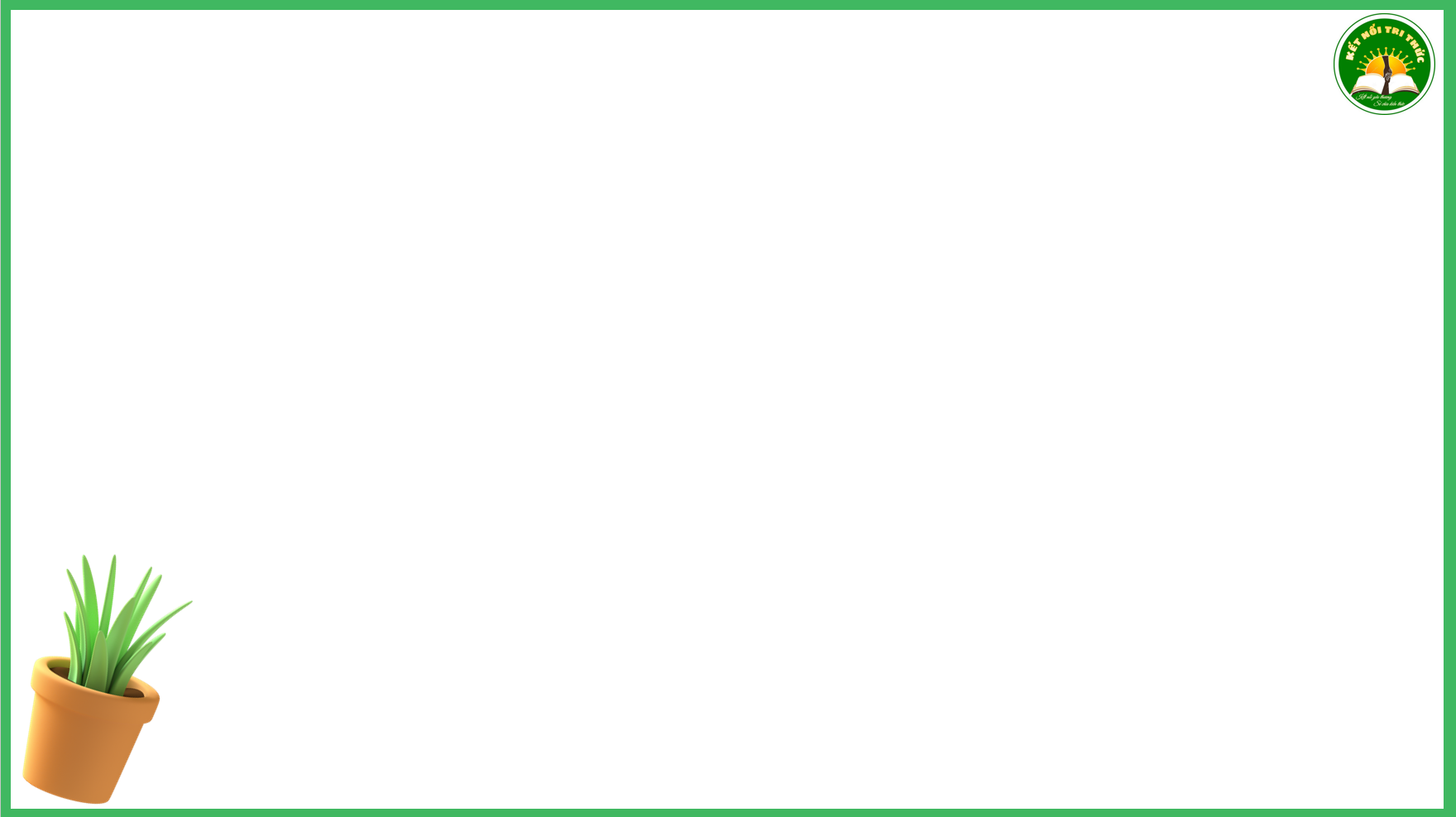 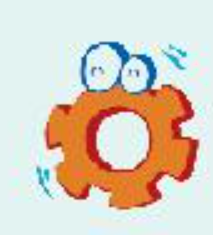 Cùng hoàn thành sơ đồ và chia sẻ về các hoạt động sản xuất, di tích lịch sử - văn hóa và cảnh quan thiên nhiên theo gợi ý sau:
NÔNG NGHIỆP
Hoạt động
Sản phẩm
Ích lợi
phục vụ cuộc sống con người, phục cụ các ngành sản xuất, bảo vệ môi trường,
sức khỏe cộng đồng và mang lại lợi ích kinh tế.
trồng, bảo vệ và khai thác rừng, thủy hải sản
nguyên liệu cho các ngành sản xuất
trồng trọt; chăn nuôi
lương thực, thực phẩm,
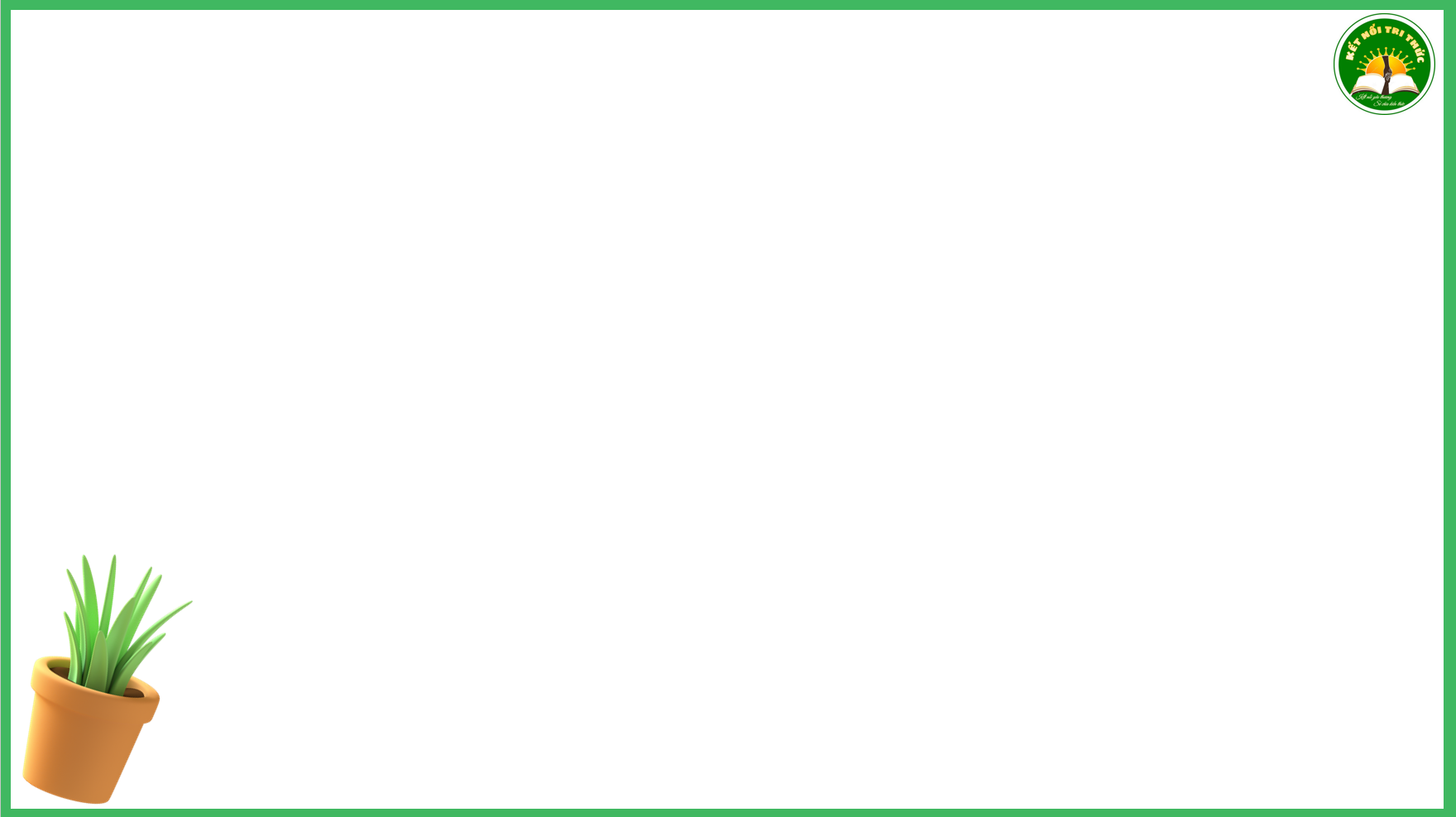 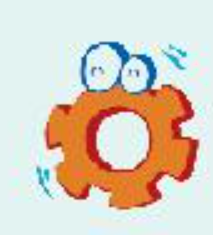 Cùng hoàn thành sơ đồ và chia sẻ về các hoạt động sản xuất, di tích lịch sử - văn hóa và cảnh quan thiên nhiên theo gợi ý sau:
THỦ CÔNG
Hoạt động
Sản phẩm
Ích lợi
Dệt lụa
Quàn áo, vải vóc
Làm gốm
Phục vụ cuộc sống
Bình, lọ hoa, bát, đĩa..
Trang trí
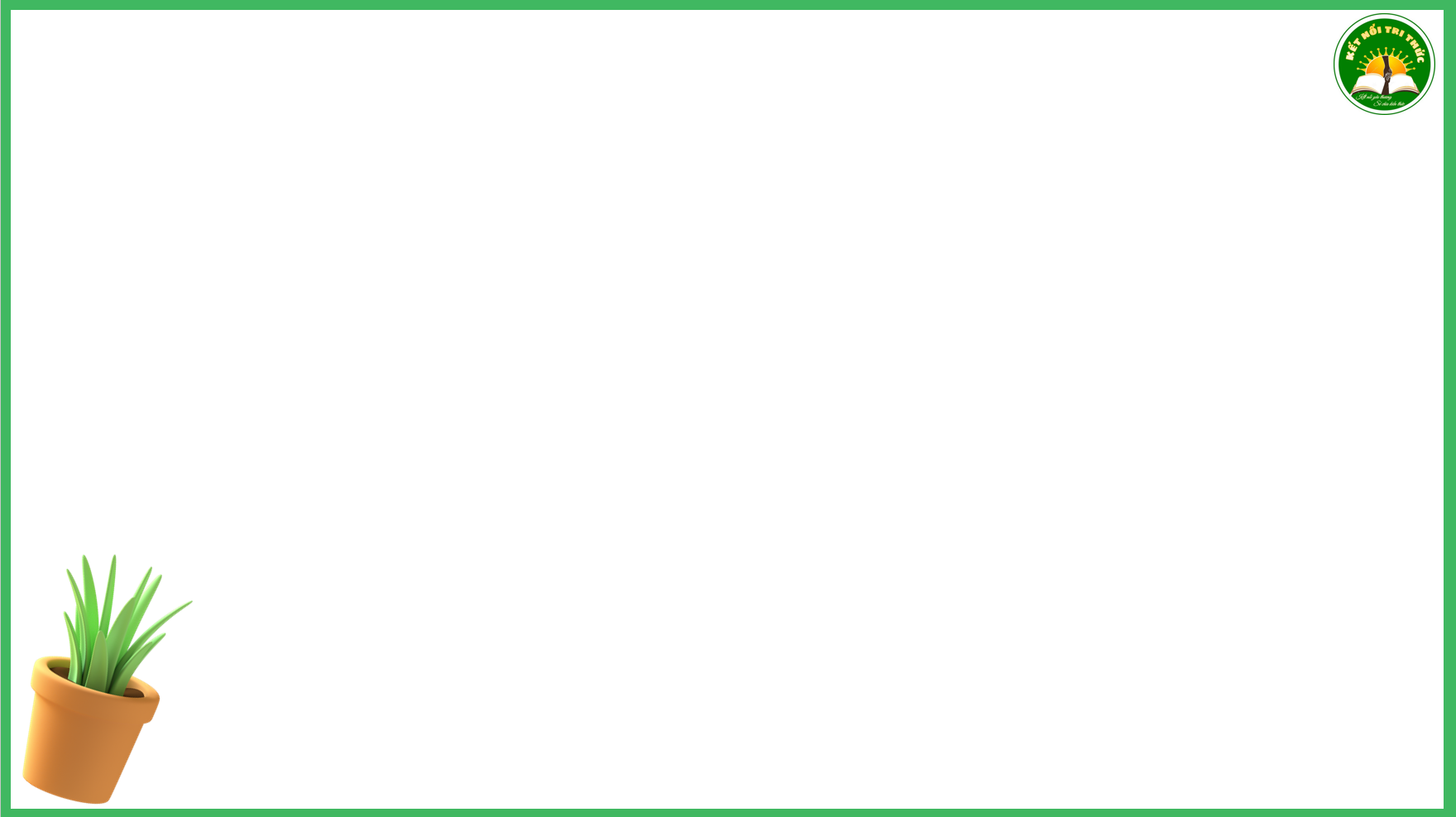 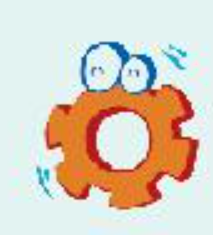 Cùng hoàn thành sơ đồ và chia sẻ về các hoạt động sản xuất, di tích lịch sử - văn hóa và cảnh quan thiên nhiên theo gợi ý sau:
CÔNG NGHIỆP
Hoạt động
Sản phẩm
Ích lợi
Lắp ráp ô tô
Ô tô và các loại linh kiện
phục vụ đời sống và sản xuất
Dệt may
Quần áo, vải vóc
Xuất khẩu
HOẠT ĐỘNG 2
 
 DI TÍCH LỊCH SỬ - VĂN HÓA 
VÀ CẢNH QUAN THIÊN NHIÊN
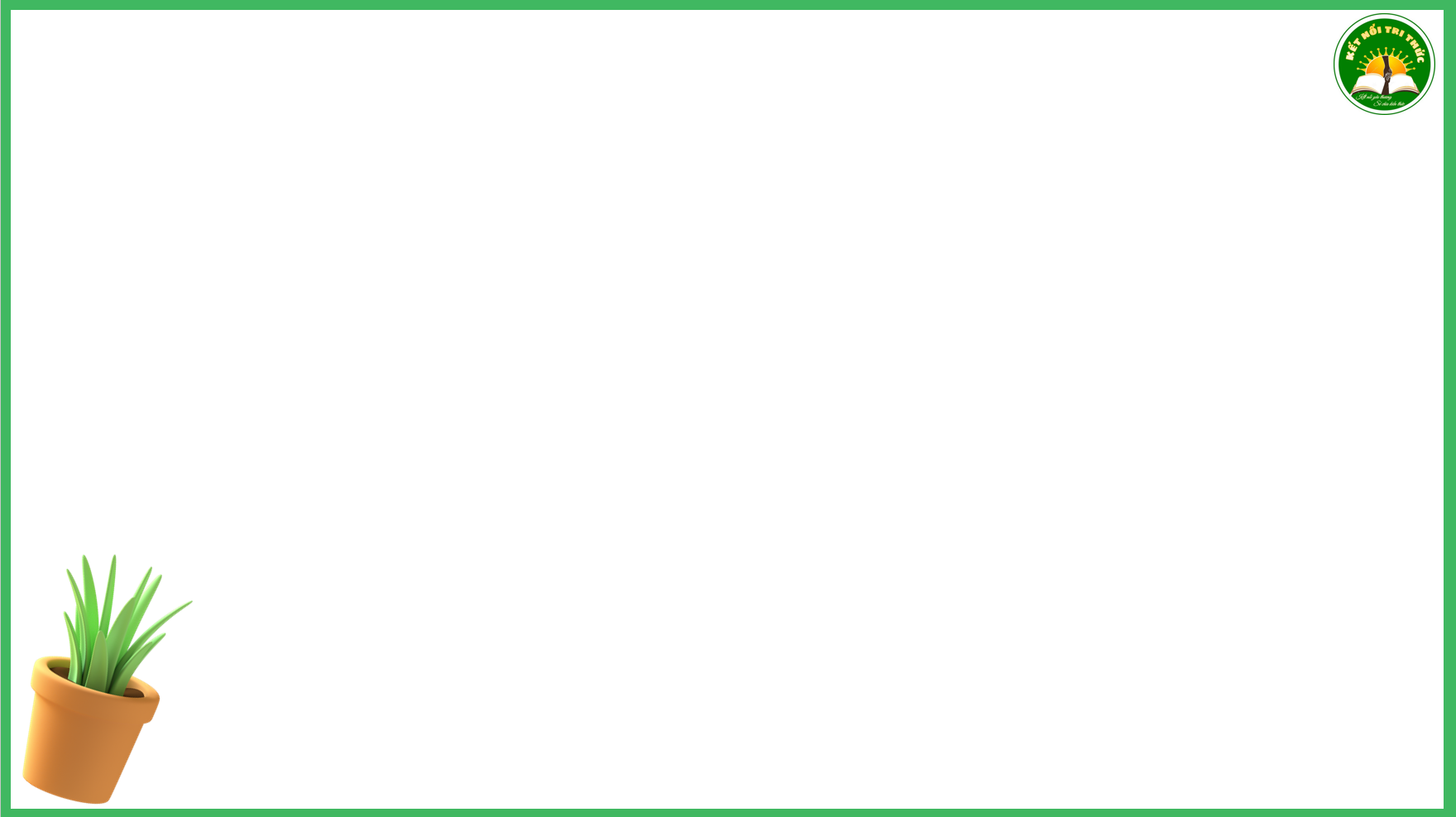 Chùa Một Cột
Địa danh của địa phương
Đền Ngọc Sơn
DI TÍCH LỊCH SỬ
VĂN HOÁ 
VÀ CẢNH QUAN THIÊN NHIÊN
Mặc quần 
áo dài, lịch sự
Nên làm
Không làm tổn hại di tích
Việc nên làm
Leo trèo lên di tích
Không nên
Vẽ bậy lên di tích
YÊU CẦU CẦN ĐẠT
1.Hệ thống hóa được các kiến thức đã học về  chủ đề cộng đồng và địa phương.
2. Hệ thống được kiến thức về nông nghiệp, thủ công và công nghiệp. Các di tích lịch sử-  văn hóa và cảnh quan thiên nhiên.
3. Biết liên hệ với địa phương mình
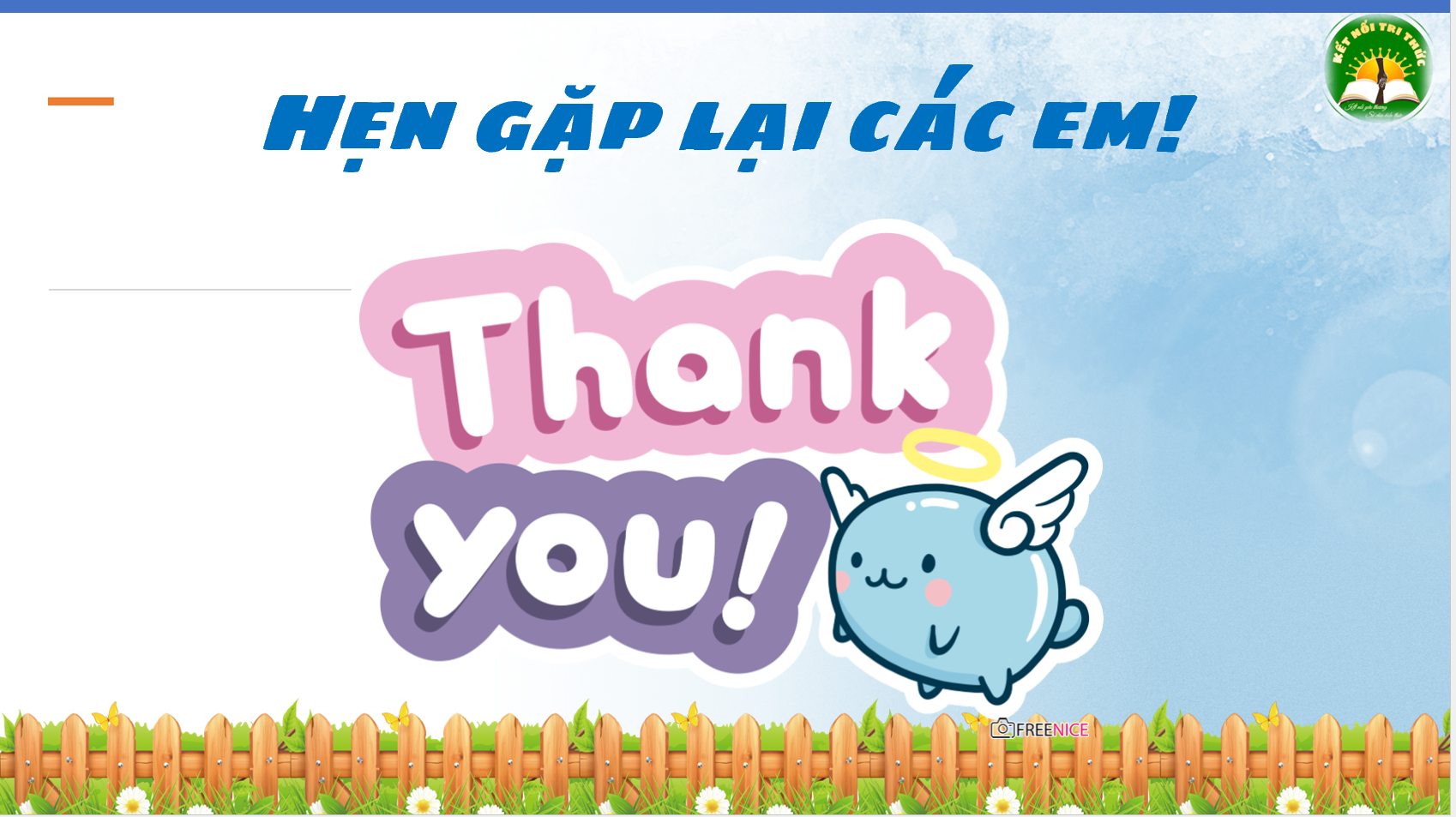 YÊU CẦU CẦN ĐẠT
- Hệ thống hóa được các kiến thức đã học về  chủ đề Cộng đồng và địa phương.
- Xử lí được một số tình huống giả định liên quan đến tiêu dùng tiết kiệm, bảo vệ môi trường.
- Kể lại được một số việc đã thực hiện để tiêu dùng tiết kiệm, bảo vệ môi trường trong cuộc sống hằng ngày.
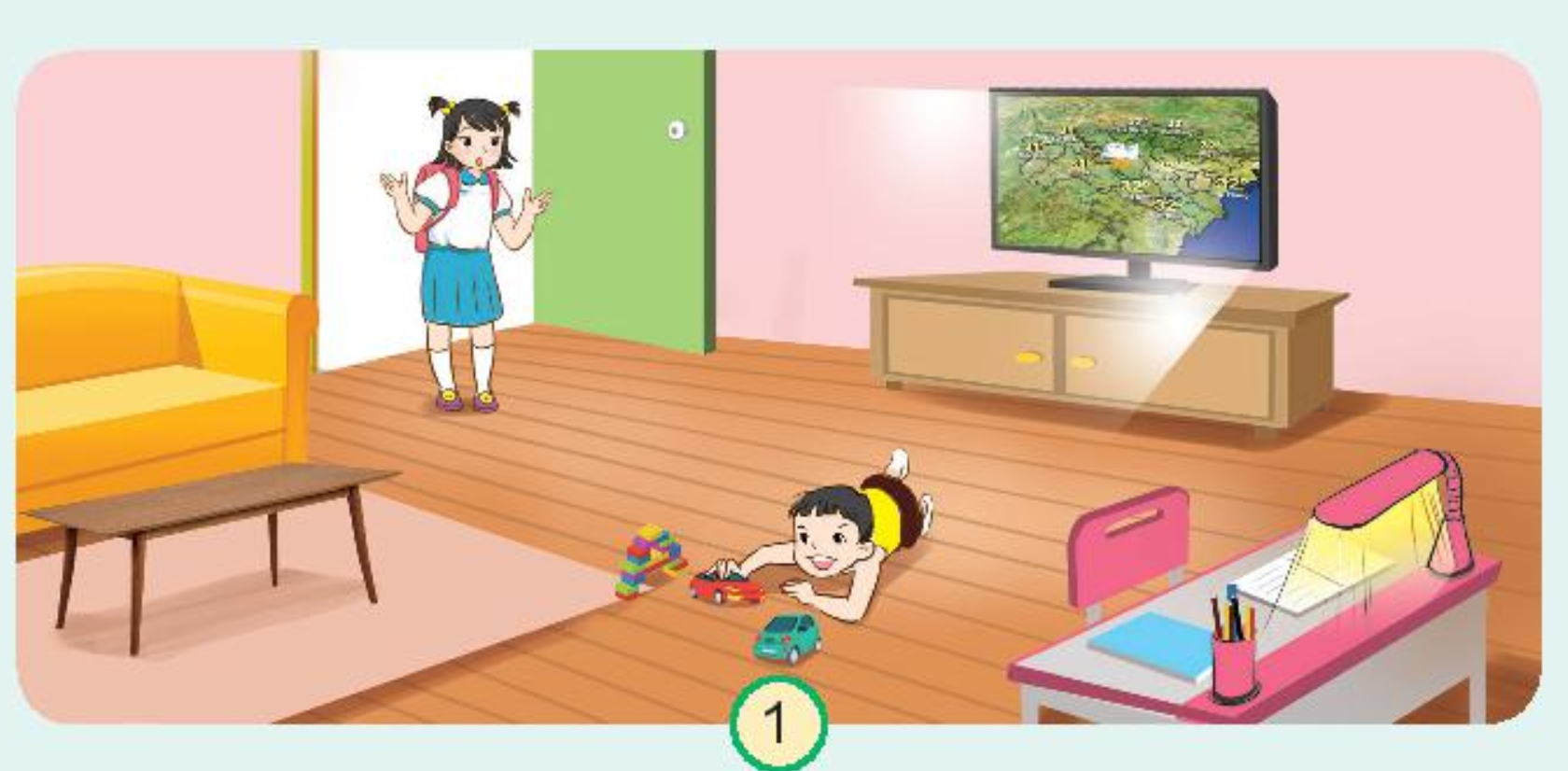 2. Em sẽ ứng xử như thế nào trong tình huống sau?
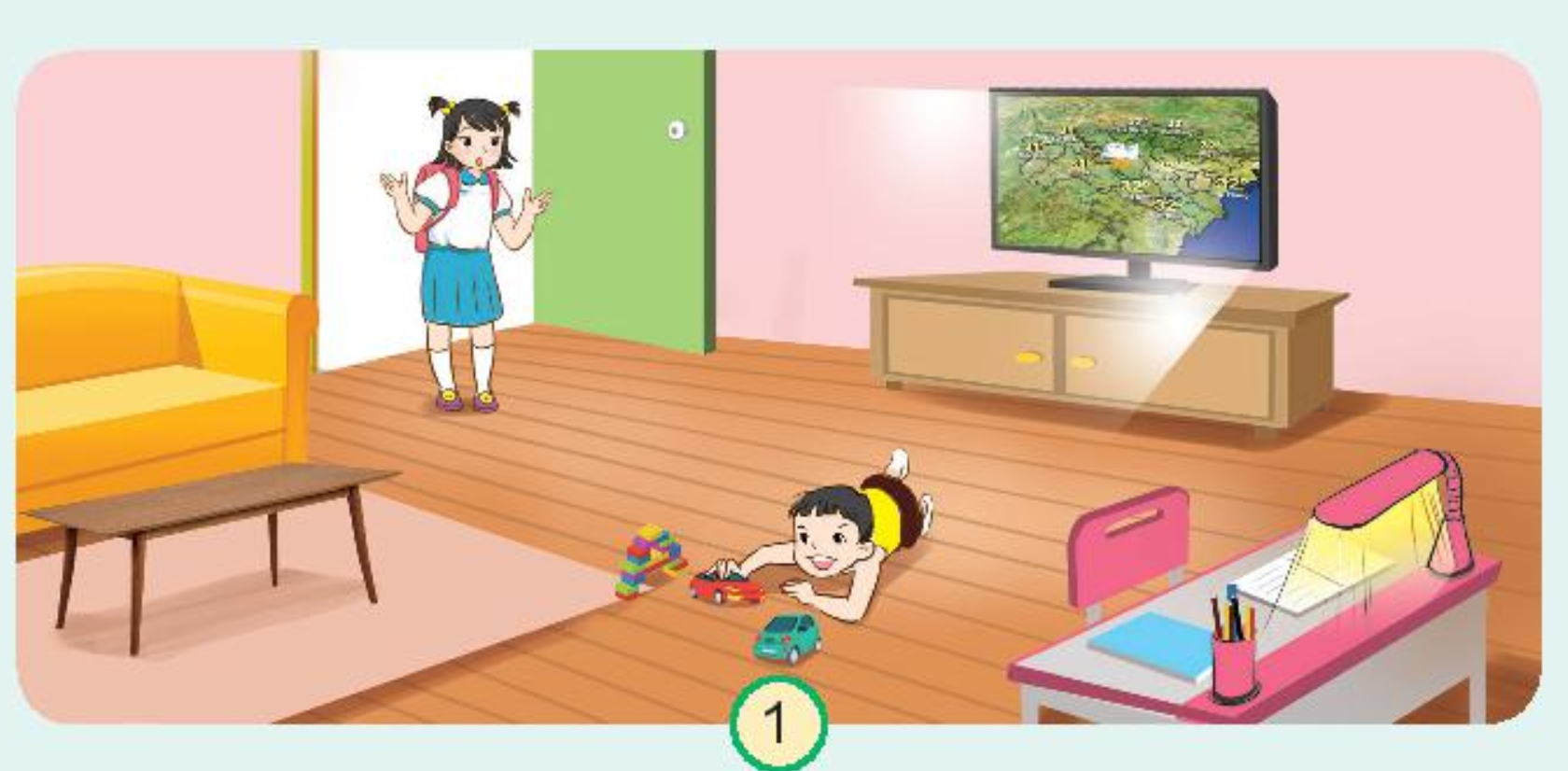 Em sẽ tắt tivi và đèn. Sau đó nhắc nhở em trai không nên bật tivi và đèn khi không sử dụng. Như vậy rất lãng phí. Chúng ta cần biết tiết kiệm điện, bảo vệ môi trường.
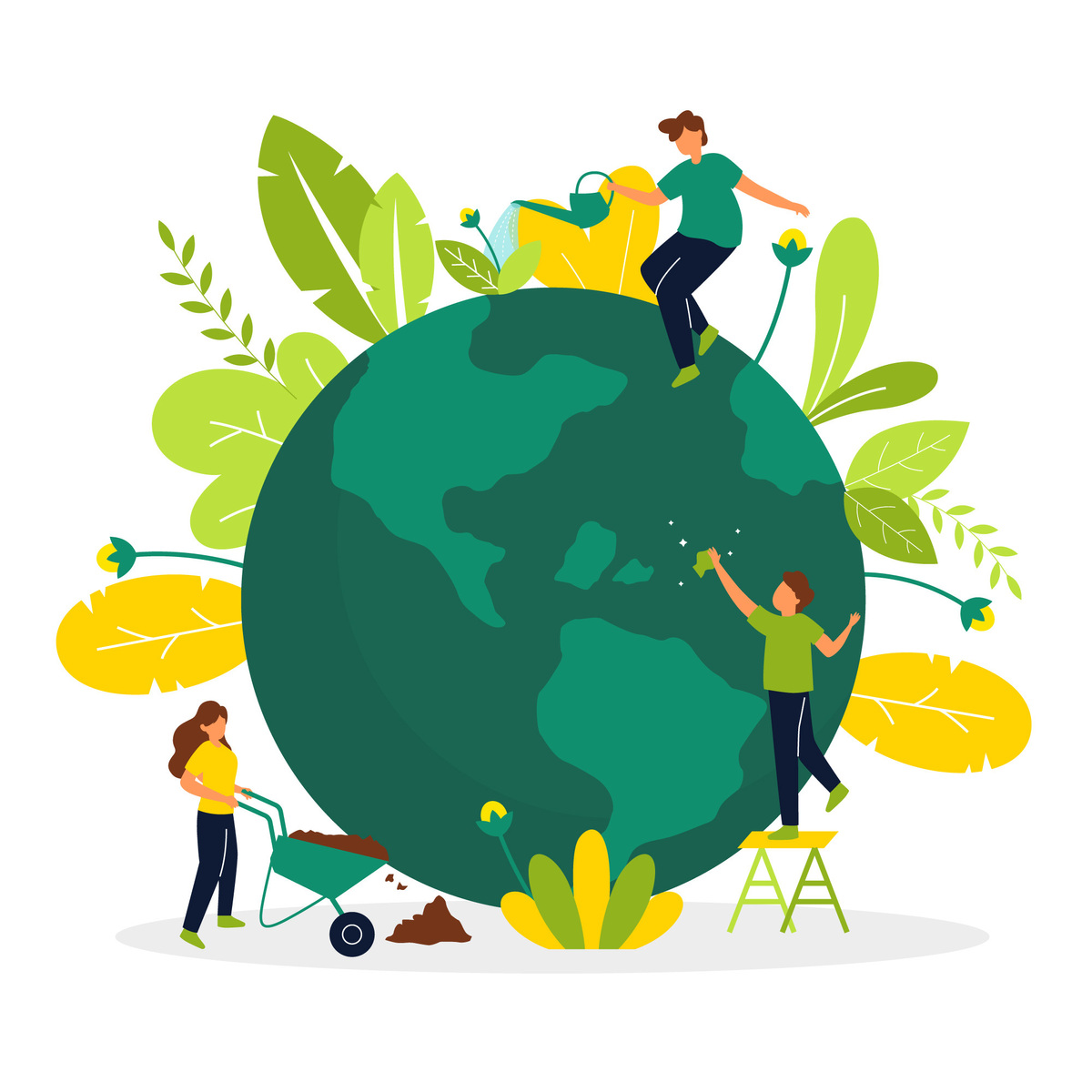 3: Kể một số việc em và gia đình đã thực hiện để tiêu dùng tiết kiệm, bảo vệ môi trường trong cuộc sống hằng ngày.
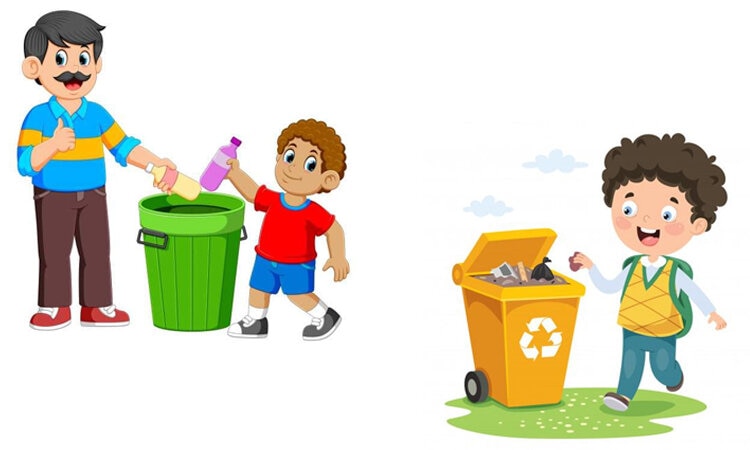 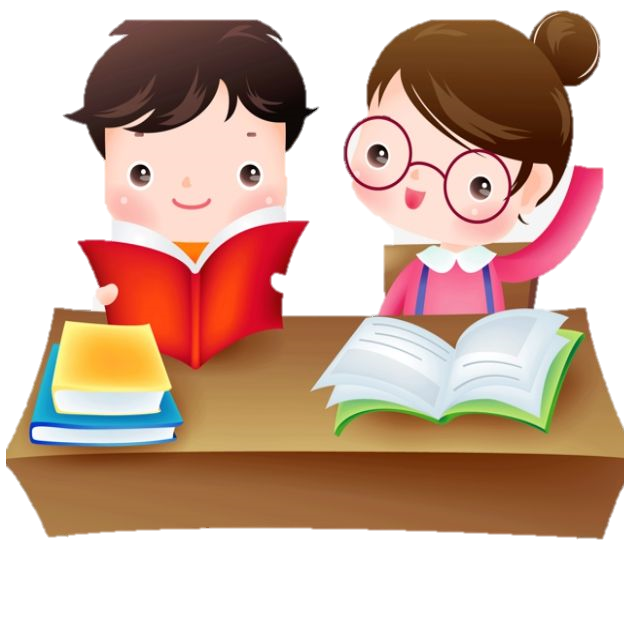 Hoạt động nhóm
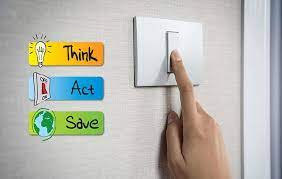 - Không lấy quá nhiều đồ ăn khi đi ăn quán.
- Tái chế các sản phẩm cũ.
- Chỉ mua những đồ thực sự cần thiết
- Tắt điện khi không sử dụng.
- Sử dụng lại quần áo cũ của anh chị.
- ….
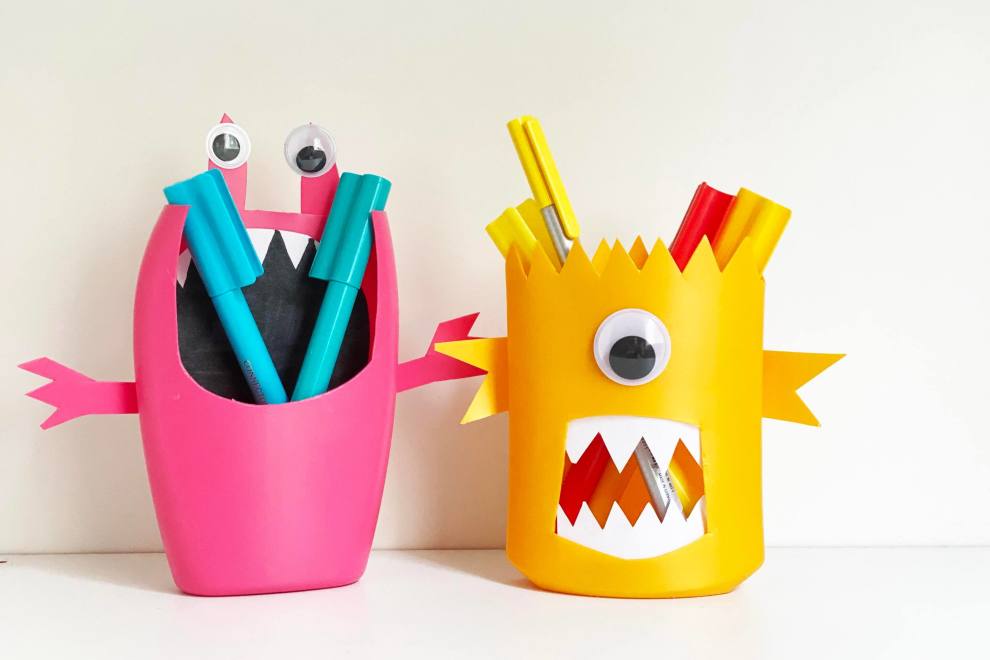